2ª Fase | OAB 43Gabarito Extraoficial
Direito Civil
Prof. Paulo Sousa
Prof. Paulo Sousa
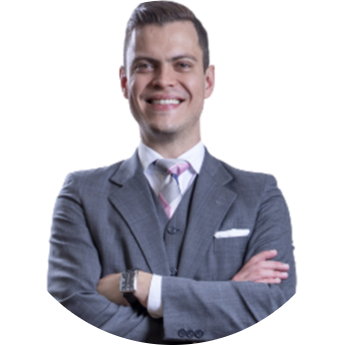 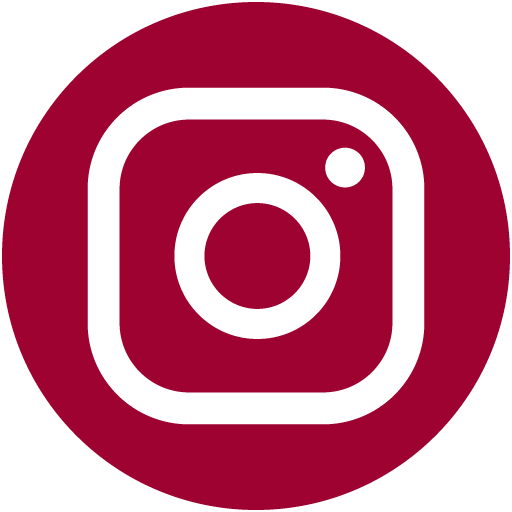 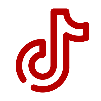 @adv.paulosousa
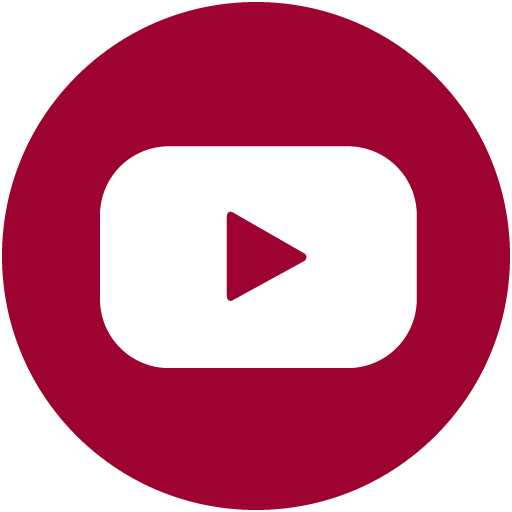 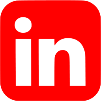 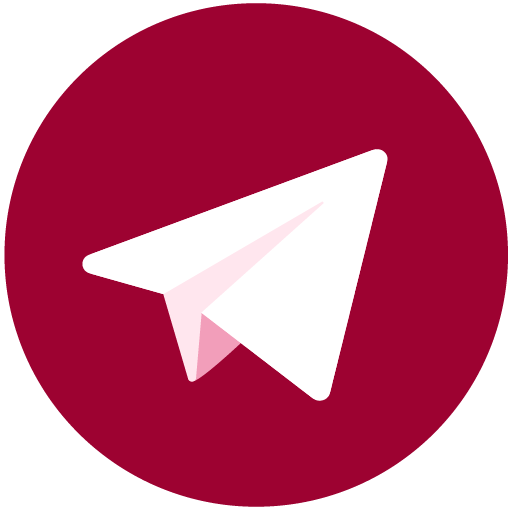 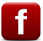 Peça e Questões
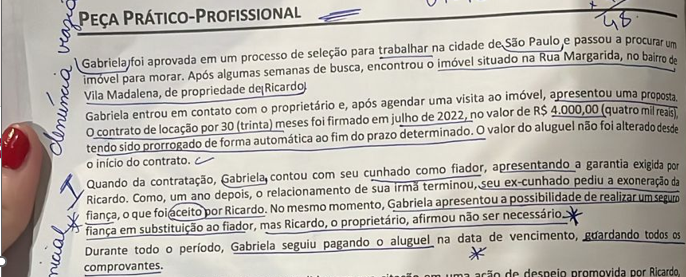 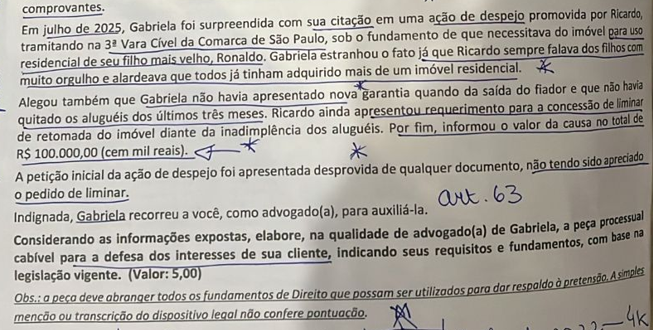 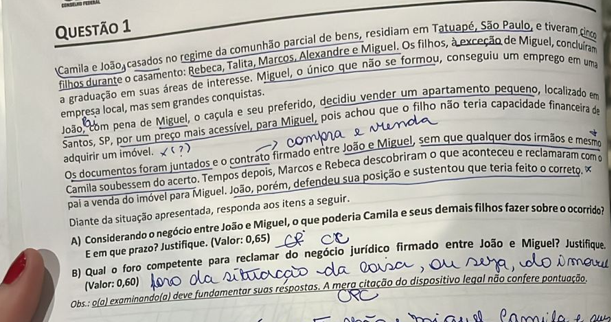 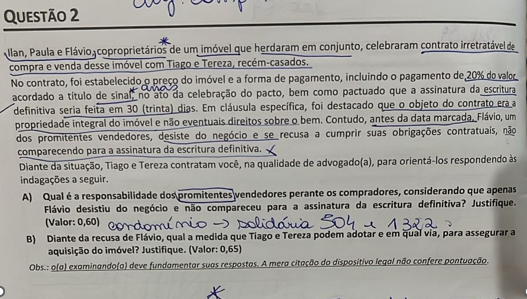 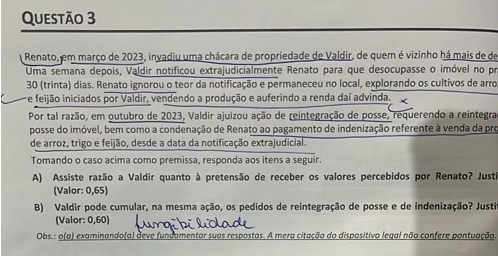 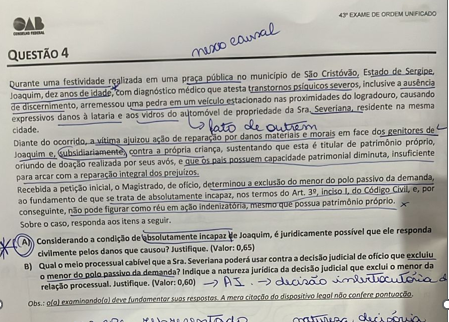 OBRIGADO!
ESTRATÉGIA OAB